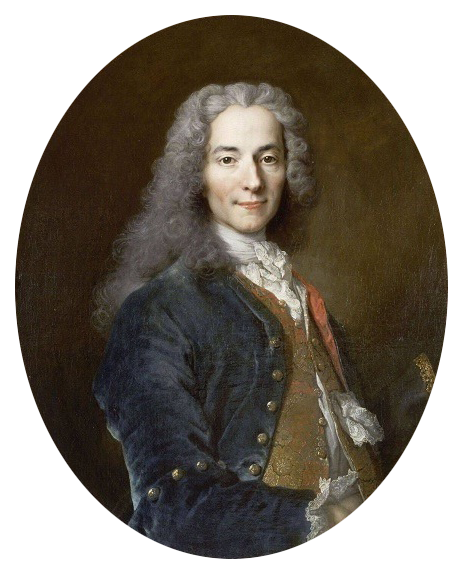 Література доби  Просвітництва
Загальна характеристика просвітницького руху
Література просвітницького раціоналізму в Англії
Література просвітницького раціоналізму у Франції
Література сентименталізму в Англії
Сентименталізм у Франції
XVIII ст. - століття розуму і утвердження прав людини
Гасло Просвітництва: «Май мужність користуватися власним розумом!»
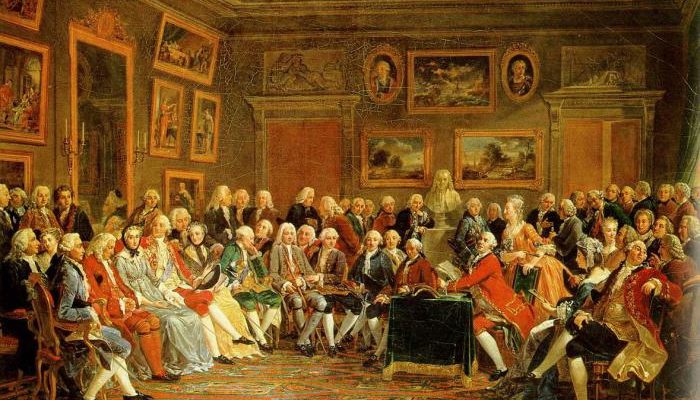 Просвітництво — широкий інтелектуальний рух за перегляд основ життя людини у суспільстві: ідеологічних, релігійних, моральних, культурно-есте­тичних.
Ознаки Просвітництва
Відкидання авторитетів, традиційних суспільних і педагогічних настанов
Відмова від метафізики, теологічної моралі, забобонів, міфів
Орієнтація на прогрес людства під впливом розвитку науки
Нові економічні відносини: перерозподіл багатств, нарощення обсягів торгівлі, підкорення колоній, збільшення населення, розвиток промисловості
Поява інтелектуалів, салонів, масонських лож
«Просвітництво – це вихід людини з неповнолітнього стану» І. Кант
Філософські основи доби
Джон Локк (1632 – 1704) 
розум, спираючись на сигнали органів чуття, спроможний встановити справжню причину і передбачити необхідний наслідок, а людина спроможна діяти адекватно реальності. 
Сама ж реаль­ність стає прозорою і доступною для осягнення.
Бенедикт Спіноза (1632—1677) поєднав Всесвіт, природу і людину тим, що розглядав їх як атрибути Бога; 
досконалість Бога поширив на весь світ, природу і людину. 
Світ (природа) гармонійний, в його основі - божественний розум.
Вчення Дж. Локка: жодне людське знання не виходить за межі досвіду
Ідеї виводяться з досвіду і надходять у розпорядження розуму
Усі чуттєві поняття виходять із досвіду
Розум складається з ідей (раціоналістичних позицій)
Прості ідеї формулюють складніші
Ідеї – змістовні одиниці свідомості: внутрішні образи, уявлення, думки, спогади тощо
Ідеї Просвітництва
Ідея залежності суспільного прогресу від поширення освіти (культ розуму).
Просвітницький розум – самостійне мислення
Раціонально змінюючи, вдосконалюючи суспільні форми життя, можна змінити на краще кожну людину.
Людина, яка має розум, здатна до морального вдосконалення, а освіта та виховання кожної людини покращить суспільство в цілому.
Ідея гуманізму
Природне право кожної людини на визнання цінності її особистості, на щастя.
Особистість цінна незалежно від походження, народності, раси.
Осуд соціальної нерівності, експлуатації людини людиною.
Освічений абсолютизм
Правитель керується не середньовічним авторитарним правом чи деспотичною примхою, а вимогами здорового ґлузду; відповідно до нього має організувати державні інституції.
     Правитель має турбуватися про розвиток науки і освіти (союз королів і філософії).
Ідея прогресу
Нова доба усвідомила себе не як повернення до першовитоків, а як шлях вперед, до нових цінностей. 
    Вперше з'явилася думка, що загальний, культурний прогрес залежить від удосконалення суспільних і державних інсти­туцій.
Критика церкви і нетолерантності
критика католицької церкви через насаджувані нею забобони, релігійну нетерпимість і переслідування інакомислячих.
Література просвітницького раціоналізму в Англії
Художній твір - ілюстрація до абстрактних, світоглядних ідей, набуває рис схематизму.
    «Пригоди Робінзона Крузо» Д. Дефо. 
    Робінзон виживає тому, що підкорив весь свій новий спосіб життя і мислення об'єктивному, раціональному в своїй основі порядку. 
Він пізнав справжні причини і наслідки і навчився використовувати їх для себе.
Джонатан Свіфт (1667—1745) «Мандри у різні віддалені країни світу Лемюеля Гуллівера, спочатку хірурга, а потім капітана кількох кораблів»
Герой - втілення просвіт­ницького розуму. Своєю участю в подіях має відтінювати їх абсурдність і безглуздість з просвітницького погляду. 
     Гуллівер — образ, позбавлений психологічної самодостатності; його завдання — створювати наочний контраст із тими обставинами, в яких він опинився, і тим самим виявляти невідповідність, яка є основою комічного, що підсилюється фантастичним.
ЛІТЕРАТУРА ПРОСВІТНИЦЬКОГО РАЦІОНАЛІЗМУ У ФРАНЦІЇ
Філософи займали провідне місце в духовному русі доби: 
Ж. Ламеттрі («Людина-машина», 1748), К. А. Гельвецій («Про розум», 1758), Ж. Б. Робіне («Про природу», 1761— 1766), П. А. Гольбах («Система природи», 1770). Філософами були Ш. Л. Монтеск'є, Д. Дідро, Вольтер, Ж.-Ж. Руссо.
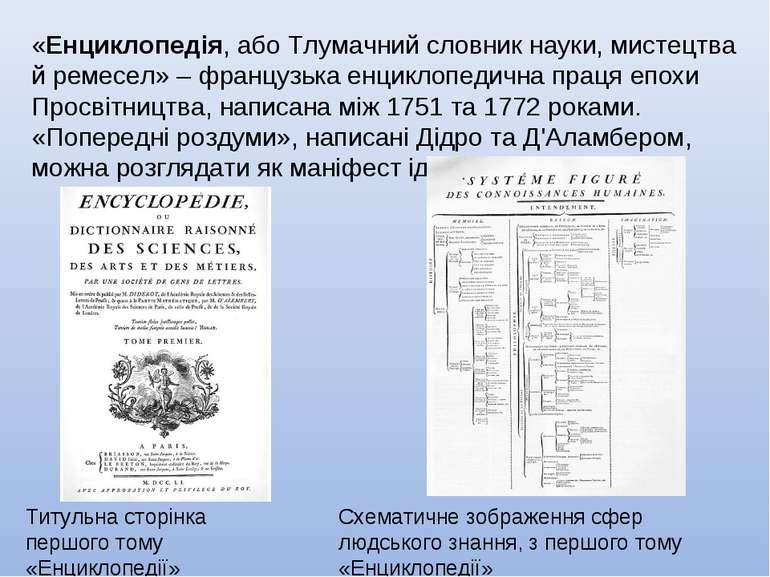 Вольтер (Франсуа Марі Аруе) (1694 -1778)
Вольтер утвердив в Європі поняття вольтер'янства, яке перетворилося на самостійний фе­номен духовного життя XVIII і XIX ст. 
    Воно включає в себе без­страшне вільнолюбство, що зачіпає звичні світоглядні й моральні устої суспільства і виражається в яскравій і дотепній формі.
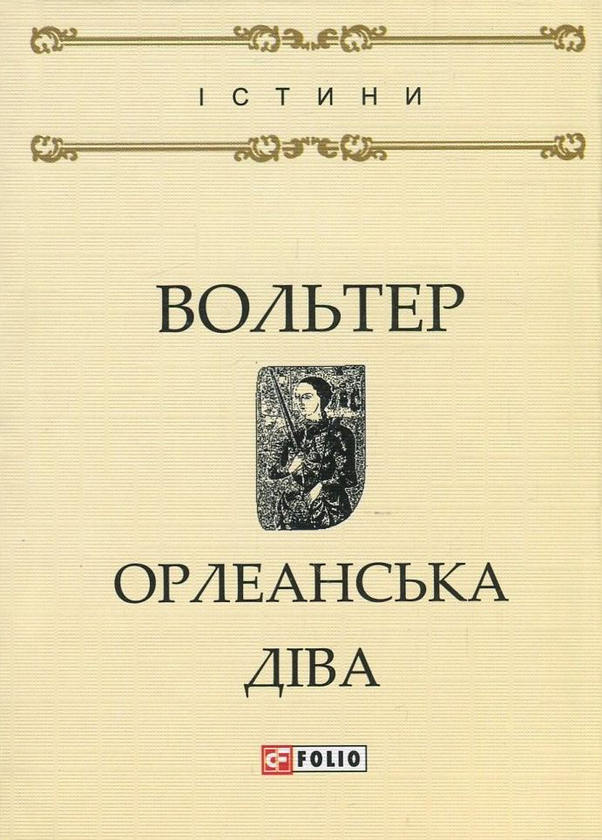 Естетика Вольтера
Мистецтво має утилітарне призна­чення; воно потрібне людям «разом з деякими філософськими повчаннями, що їх слід вплітати (в нього) час від часу без зайвої нав'язливості».
    Адже «мислення — це втіха для нашого слабкого розуму в цьому швидкоплинному житті». 
   Ось чому «всі жанри добрі, окрім нудних».
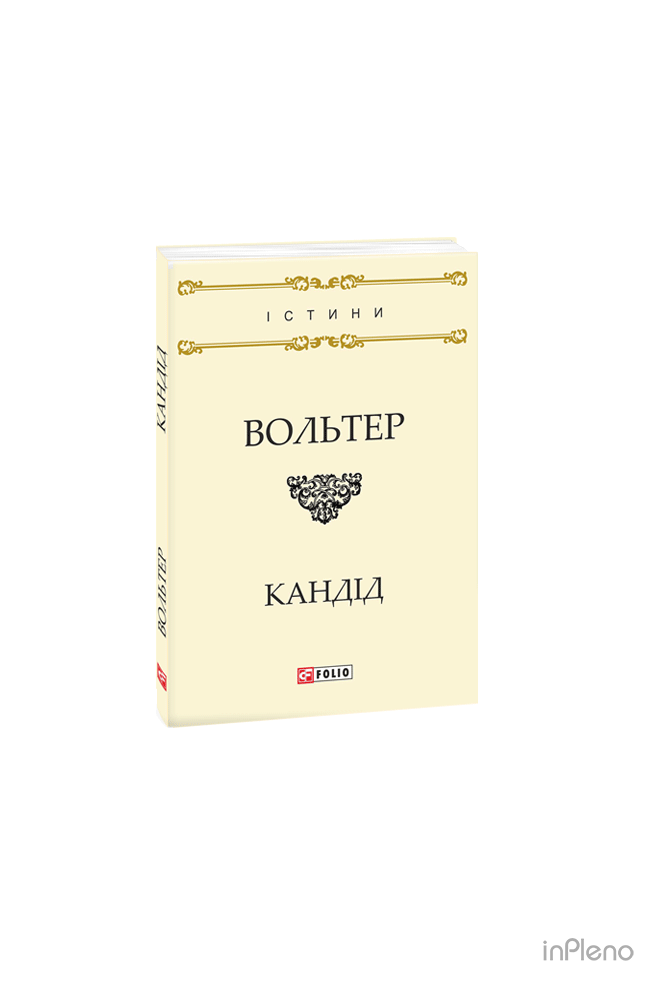 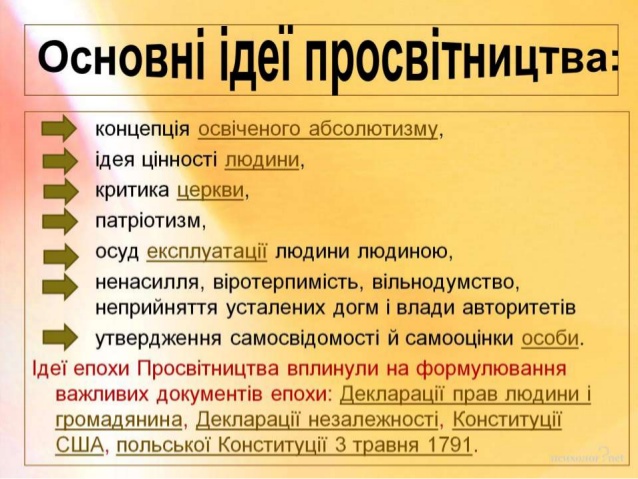 ЛІТЕРАТУРА СЕНТИМЕНТАЛІЗМУ В АНГЛІЇ
В основі сентиментальності як пафосу лежить протиріччя між незначним статусом зображуваного предмета з погляду його емпіричної видимості, з одного боку, і його глибоким змістом для окремої особистості, з інщого.
Сентименталізм як творчий метод
З'являються нові головні персонажі: прості люди (Річардсон, Стерн, Шиллер), слуги (Річардсон), селя­ни (Бернс), дрібні чиновники (Гете), люди непевного соціального статусу (Філдінг, Руссо, Шиллер).
    Сентименталізм був першою спробою не лише реабілітувати буденність, а й ушляхетнити її. Він підносив прекрасне у буденному, у філософськи і соціально другорядних виявах життя. До таких належали високі моральні переживання і почуття, носіями яких виступали прості люди.
   Сентименталізм розвинув повагу до внутрішньої неповторності людини, її персонального достоїнства.
Семюел Річардсон       1689-1761
Річардсон започаткував продуктивний для літератури XVIII ст. епістолярний стиль, який давав можли­вість розкрити душевні переживання людини її власними словами. 
   Панівний прийом - рефлексія — самоаналіз, якому герой піддає власні вчинки, переживання, думки. 
Досить повільна дія чергується з численними вставками морально-повчального харак­теру, цитатами з Біблії і філософів-моралістів.
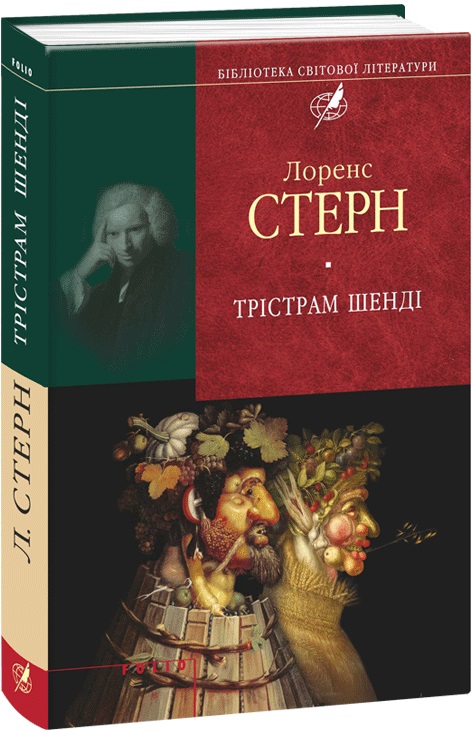 Лоренс Стерн (1713 – 1768)
Роман «Життя та думки Трістрама Шенді, джентльмена».
      В ньому багато ліричних відступів, дотепних зауважень, розпочатих, але не закінчених новел. 
   Автор пародіює просвітницькі романи з їхньою залогізованістю та структурною чіткістю. В основі емоційний принцип побудови. 
  Для Л. Стерна важлива не зовнішня раціональна логіка й послідовність подій, а зображення внутрішнього світу людини, поступова зміна настроїв і душевних порухів.
СЕНТИМЕНТАЛІЗМ У ФРАНЦІЇ Жан-Жак Руссо (1712—1778)
вчення про вродже­ний характер моральності. 
заперечення сучасної цивілізації. 
Культ природи. В ній закладено основи доброчесності, працьовитості і гуманності. 
Культ бідності. Багатство й підприємництво у сучасному су­спільстві цілковито побудовані на злочинах, тож він протиставляє їм бідність, наділену чеснотами.
Природна релігія і культ почуттів. Сучасну церкву Руссо запе­речує; натомість він висуває ідею «природної релігії».
Штюрмерство
Спираючись на ідеї  Г. Е. Лессінга і  К. Ф. Д. Шубарта— рух обстоював духовну незалежність та громадянські права молодого німецького бюргерства, виступав проти деспотизму та безкарності князів; 
обстоював самостійний шлях розвитку німецької культури і не схвалював схиляння перед всім чужоземним; 
виступав проти церковного догматизму.
Естетична платформа штюрмерства
Культ індивідуальності Ж.-Ж. Руссо; 
Культ природи і природної релігії;
Вчення про вроджену мораль;
Орієнтація на художні відкриття Шекспіра;
Прагнення розкрити драматизм життя бюргерського стану.